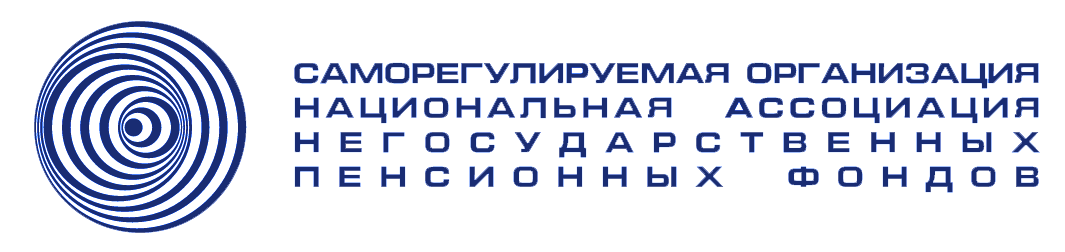 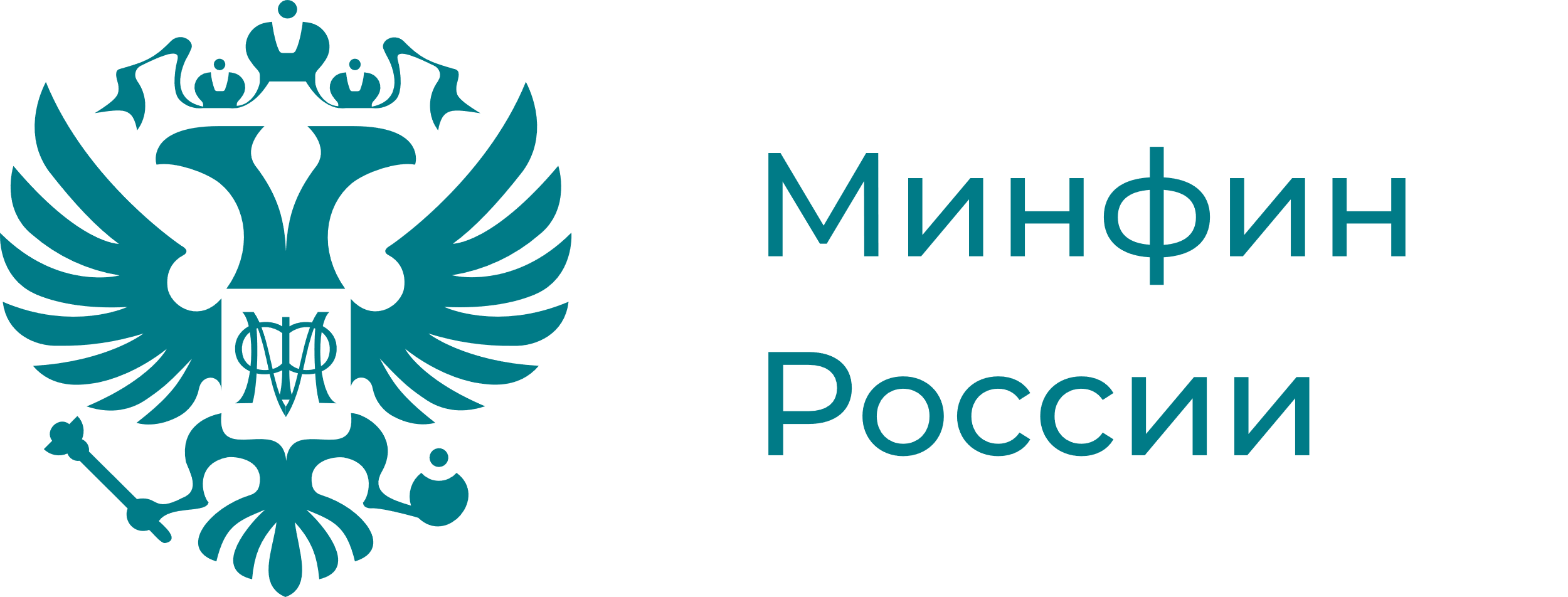 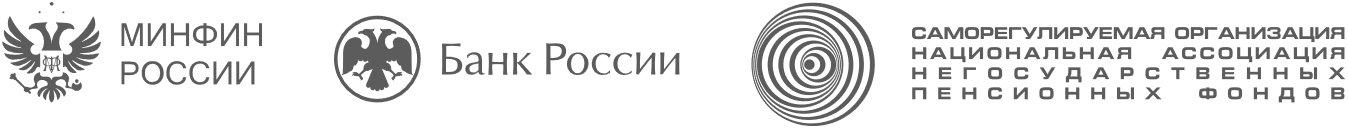 ПРОГРАММА ДОЛГОСРОЧНЫХ СБЕРЕЖЕНИЙ (ПДС)
Новые возможности для инвестиций в свое будущее
Программа долгосрочных сбережений (ПДС) – что это?
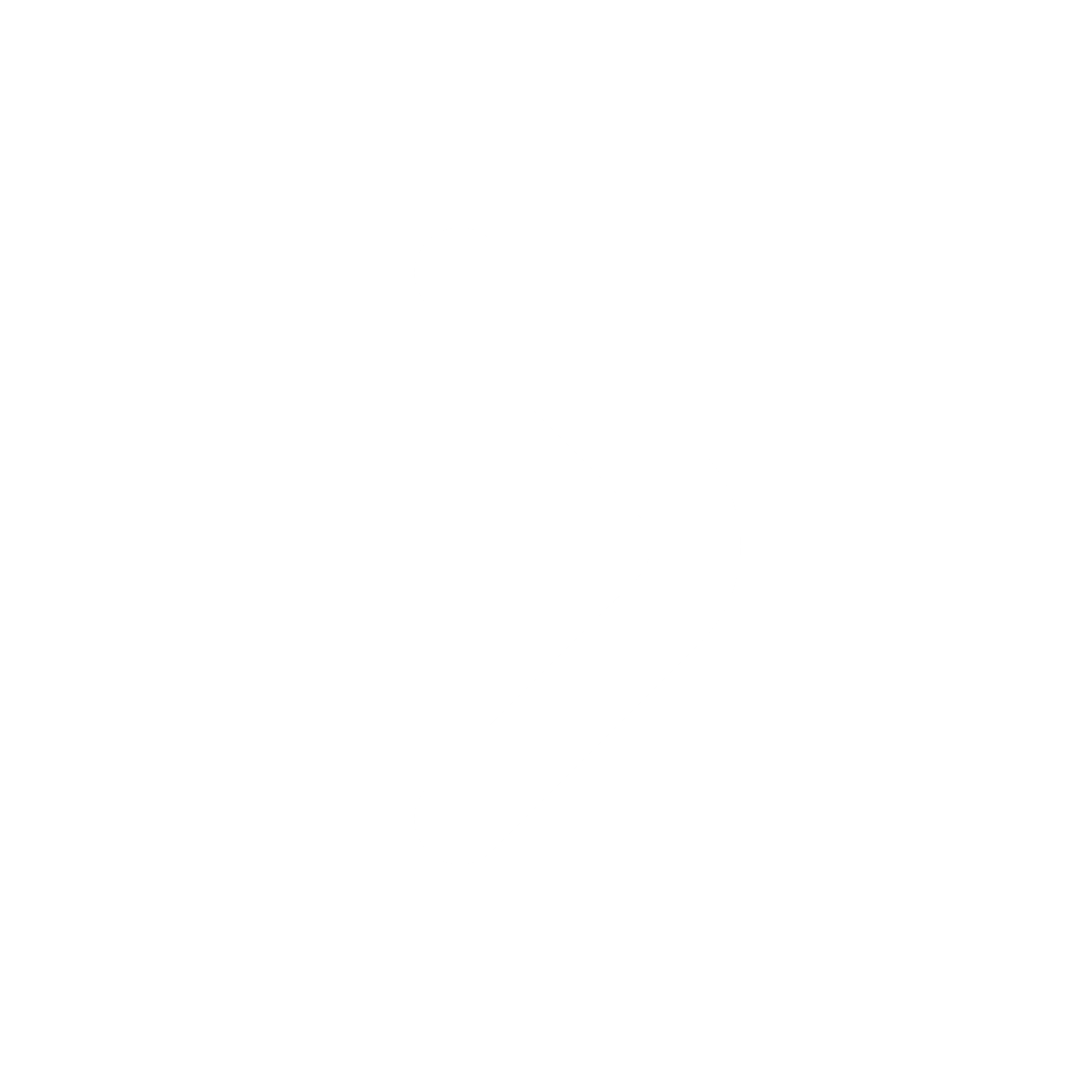 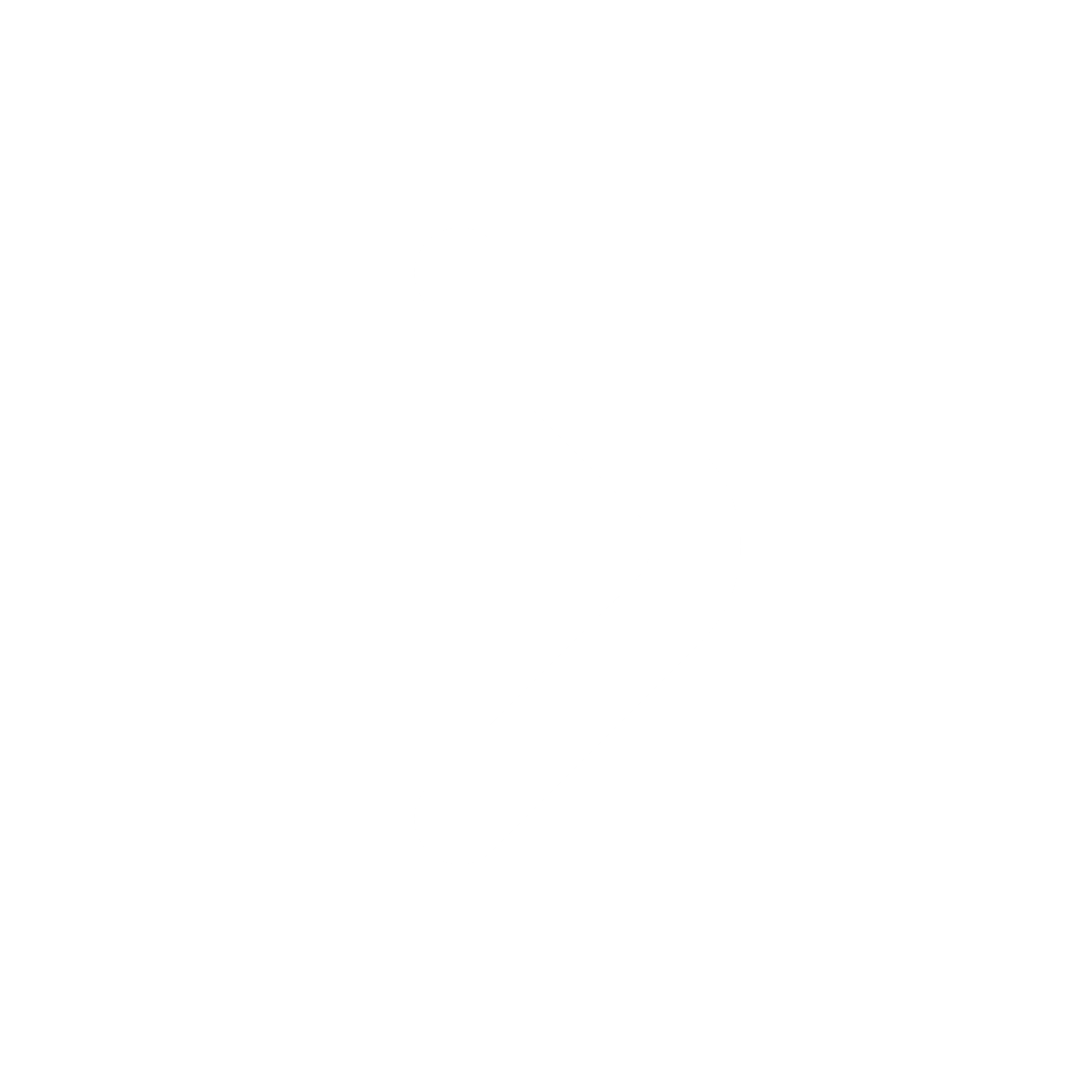 Новая возможность накоплений
Средства ПДС можно гибко использовать
ПДС формируется за счет
добровольных взносов гражданина
средств пенсионных накоплений по ОПС
софинансирования государства 
инвестиционного дохода
денежная подушка безопасности
сбережения на случай непредвиденных ситуаций
регулярный доход в будущем
после 15 лет действия договора 
при достижении 55 лет (женщины) и 60 лет (мужчины)
в особых жизненных ситуациях
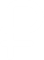 2
Преимущества ПДС
Перевод пенсионных накоплений по ОПС
Наследование – 100% средств на счете
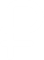 Государственные гарантии сохранности –до 2,8 млн руб. + инвестиционный доход
Софинансирование государства – до 36 тысяч рублей в год в течение 3 лет
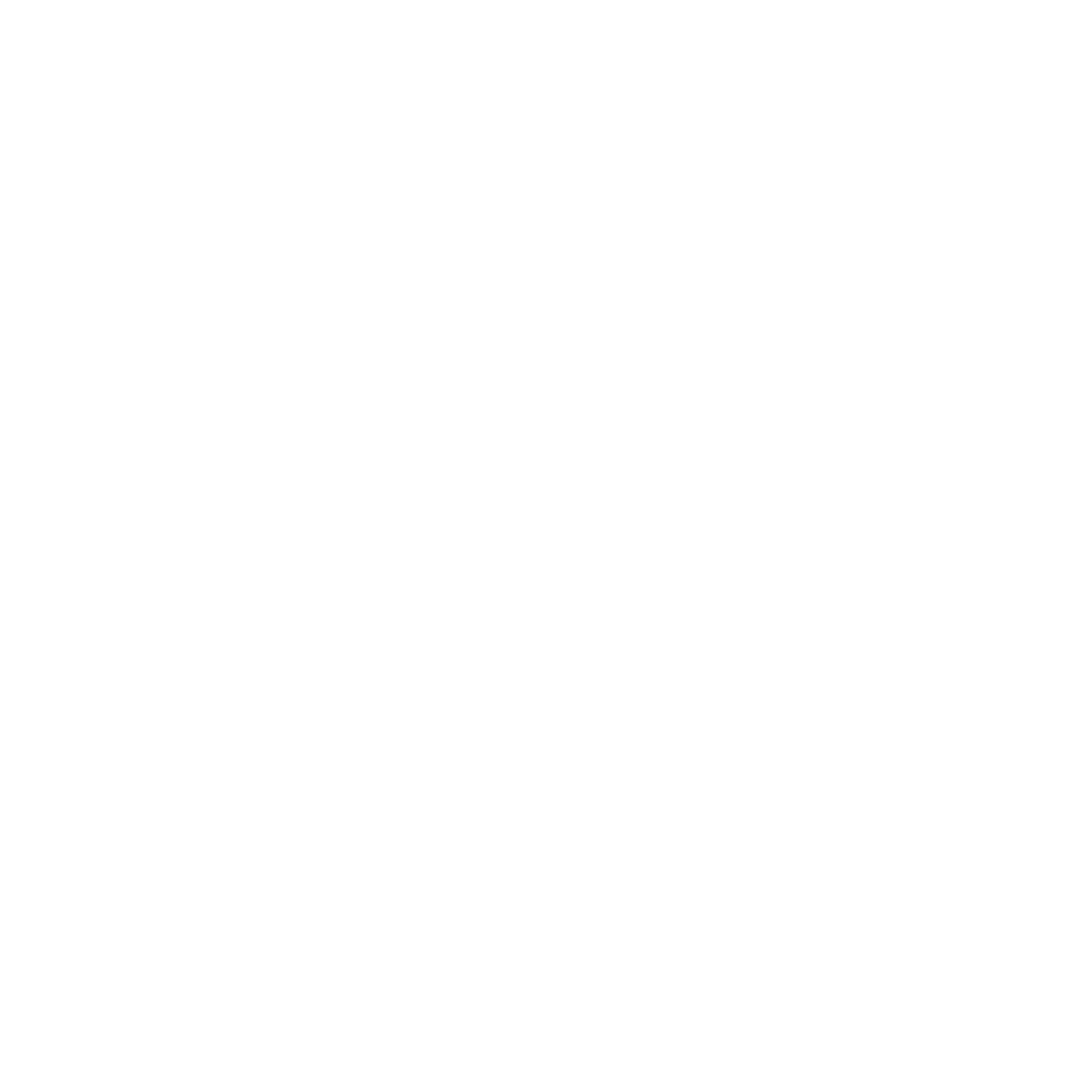 Налоговый вычет 13% или 15% –с суммы взносов до 400 тыс. руб. в год
Гарантия безубыточности – НПФ обязан обеспечить сохранность средств на счете
3
Размер ежегодного софинансирования в зависимости от дохода гражданина в ПДС
Предусмотрена пролонгация государственного софинансирования взносов в программе ПДС на более длительный срок
4
Виды выплат по ПДС
Периодические выплаты: основания для назначения
А
Срок действия договора не менее чем 15 лет
или
Достижение возраста 55 женщины/60 мужчины
Б
Варианты выплаты накоплений:
Выплата наследникам
Выплата выкупной суммы
Выплаты в особой жизненной ситуации
Периодические выплаты
Пожизненно
Дорогостоящие виды лечения
За счет личных взносов участника ПДС
В случае смерти участника ПДС (исключение –пожизненная выплата участнику ПДС)
На срок не менее 10 лет
Потеря кормильца
На иной срок,предусмотренный договором
5
4 шага для вступления в ПДС
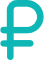 Принять решение о подключении к ПДС
Выбрать НПФ
Заключить договор с выбранным НПФ – на сайте, в мобильном приложении, или очно
Вносить взносы в любом размере и с любой периодичностью
01
02
03
04
6
Уникальность Программы
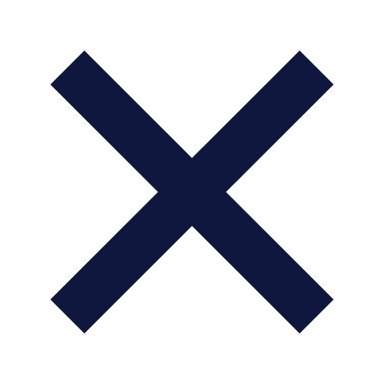 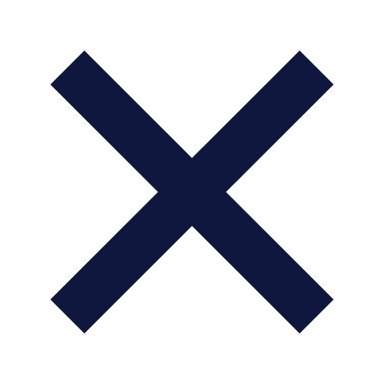 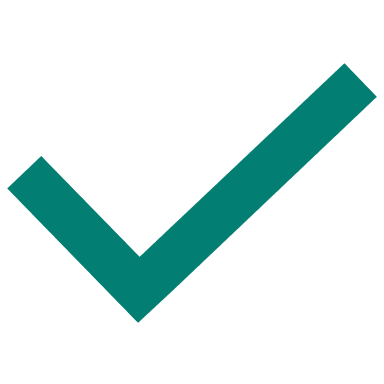 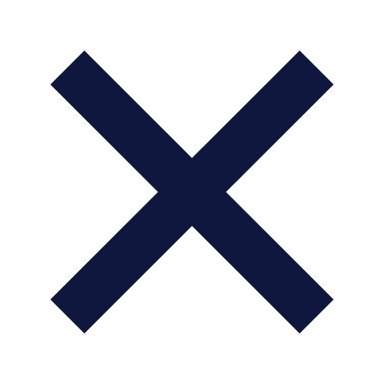 7
Особые условия для участников пред- и пенсионного возраста
Минимальный срок участия
– при заключении договора в 2024-2026 гг.
5 лет
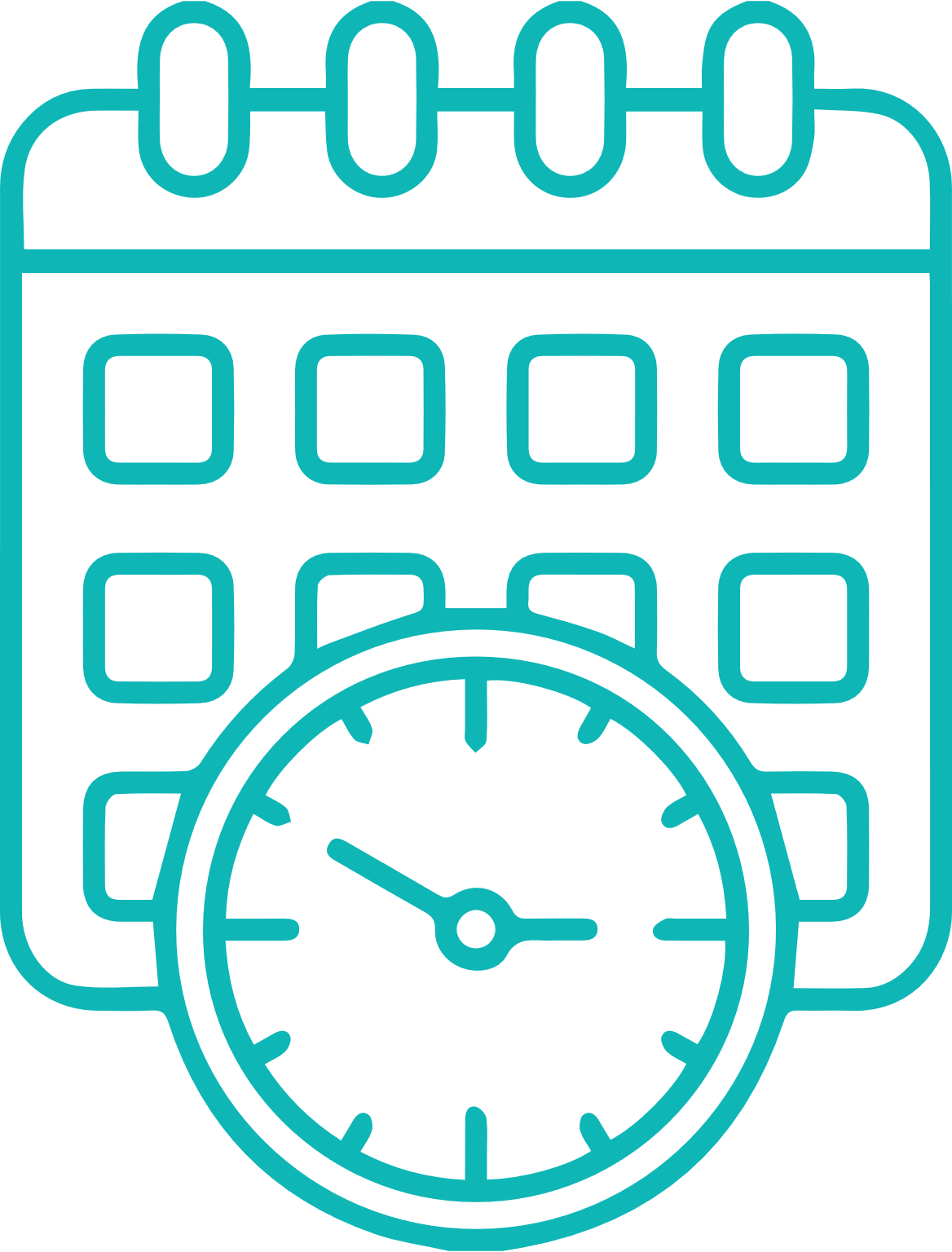 – при заключении договора в 2027 г.
6 лет
– при заключении договора в 2028 г.
7 лет
– при заключении договора в 2029 г.
8 лет
– при заключении договора в 2030 г.
9 лет
8
Негосударственный пенсионный фонд (НПФ) – оператор ПДС
Доверие государства к НПФ
Контроль государства за НПФ
Надзор Банка России
Накопления в НПФ застрахованы государством
ПДС – единственная программа софинансируемая государством
Жесткие требования и контроль качества инвестиций, регулярное стресс-тестирование
Отдельный налоговый вычет до 400 тыс. руб.
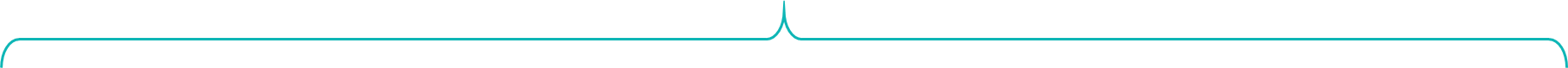 Доверие граждан и работодателей к НПФ
С 2001 года количество клиентов выросло более чем в 10 раз – с 4 млн до 42,5 млн человек
Активы под управлением увеличились с 0,1 трлн руб. до 5,1 трлн руб. (ОПС и НПО)
В 2023 году НПФ выплатили более 130 млрд руб. пенсий (ОПС и НПО)
9
Защита накоплений граждан в ПДС
Накопленная доходность НПФ в сравнении с инфляцией
Доходность или сохранность сбережений? (результаты социологического опроса)
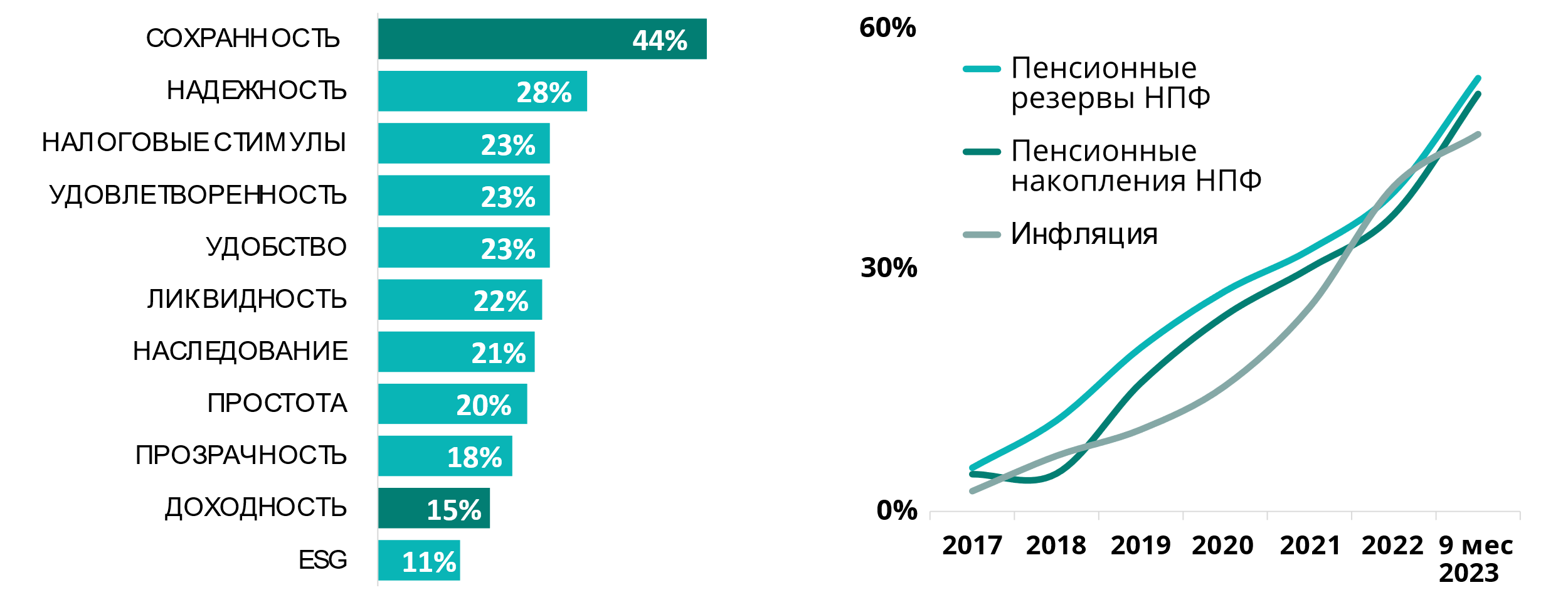 54%
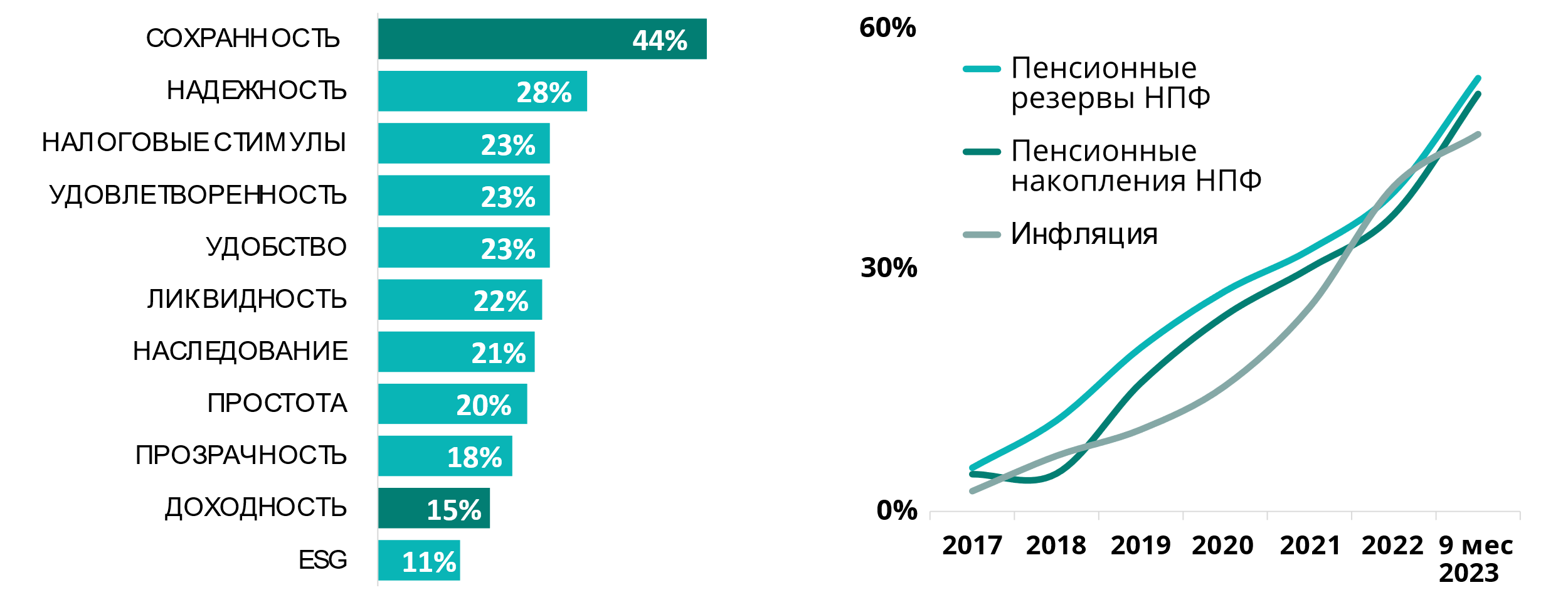 52%
47%
НПФ сохраняет накопления от инфляции на длительном периоде времени
10
Данные исследований Минфина России совместно с ВЦИОМ
Как перевести средства накопительной пенсии по ОПС в ПДС
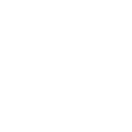 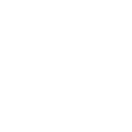 Узнать в каком НПФ сейчас находятся пенсионные накопления по ОПС
Принять решение о переводе пенсионных накоплений по ОПС в Программу долгосрочных сбережений
Заключить договор ПДС с НПФ, в котором находятся пенсионные накопления по ОПС
В этом же НПФ подать заявление о переводе пенсионных накоплений по ОПС в ПДС – в личном кабинете на сайте, мобильном приложении НПФ или очно
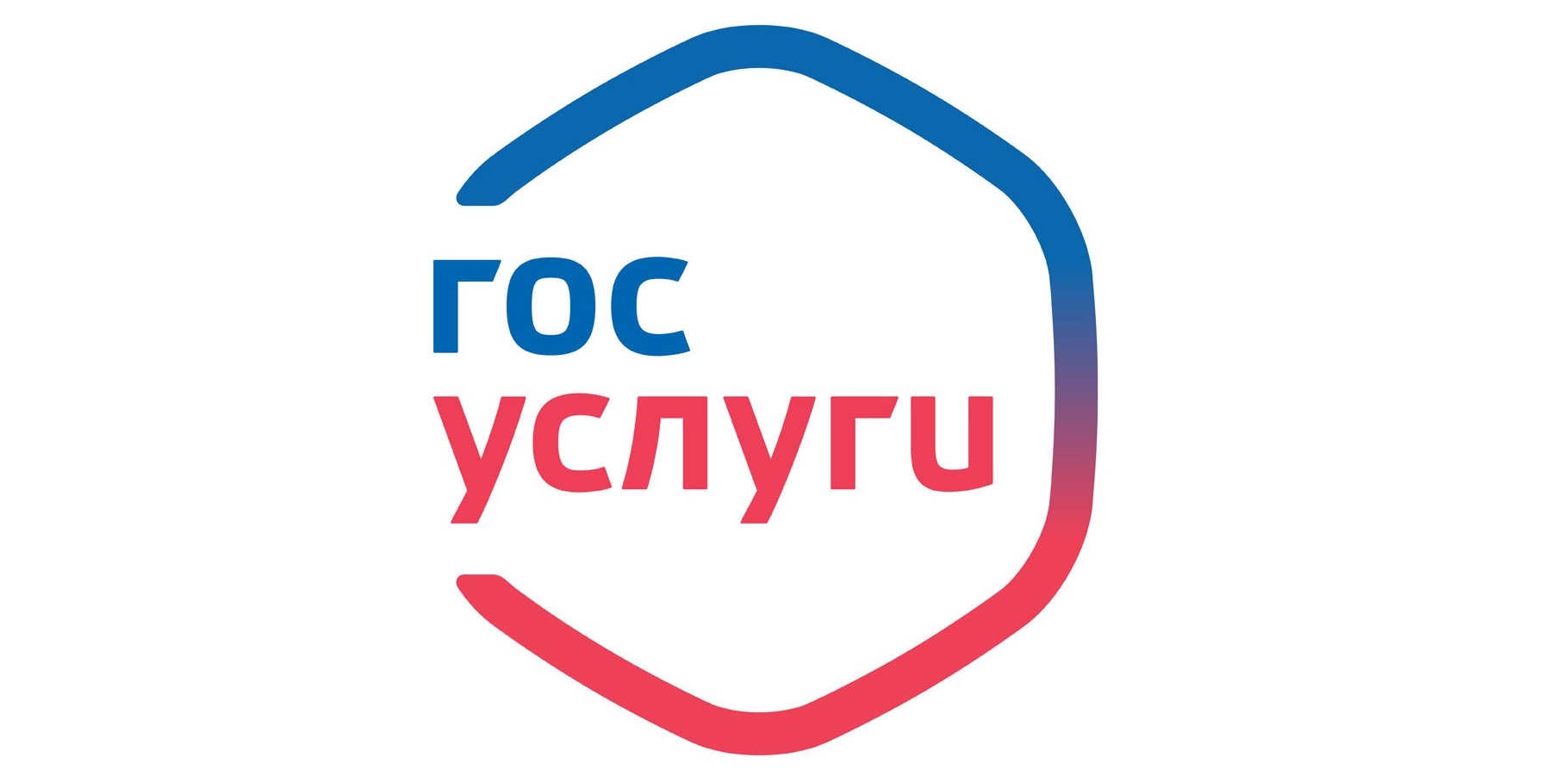 01
02
03
11
Пенсионные накопления по ОПС – как формировались и у кого есть?
Обязательный платеж работодателя. 22% направлялись в СФР
2002
2024
2014
22% направлялись на формирование страховой пенсии (СФР)
16% - страховая пенсия (СФР)
Пенсионные накопления по ОПС пополняются только за счет инвестиционного дохода НПФ/СФР
6% от ФОТ – отчисления в накопительную  часть пенсии (ОПС) – находятся в НПФ/СФР
Формировалась за счет страховых взносов у граждан 1967 – 1997 годов рождения в период с 2002 по 2013 гг.
С 2014 года – мораторий на новые взносы, увеличение происходит только за счет инвестдохода, взносов по государственной программе софинансирования 
Накопления по ОПС гражданина могут находиться в Социальном фонде России или НПФ
Узнать размер накоплений и где они находятся можно на госуслугах
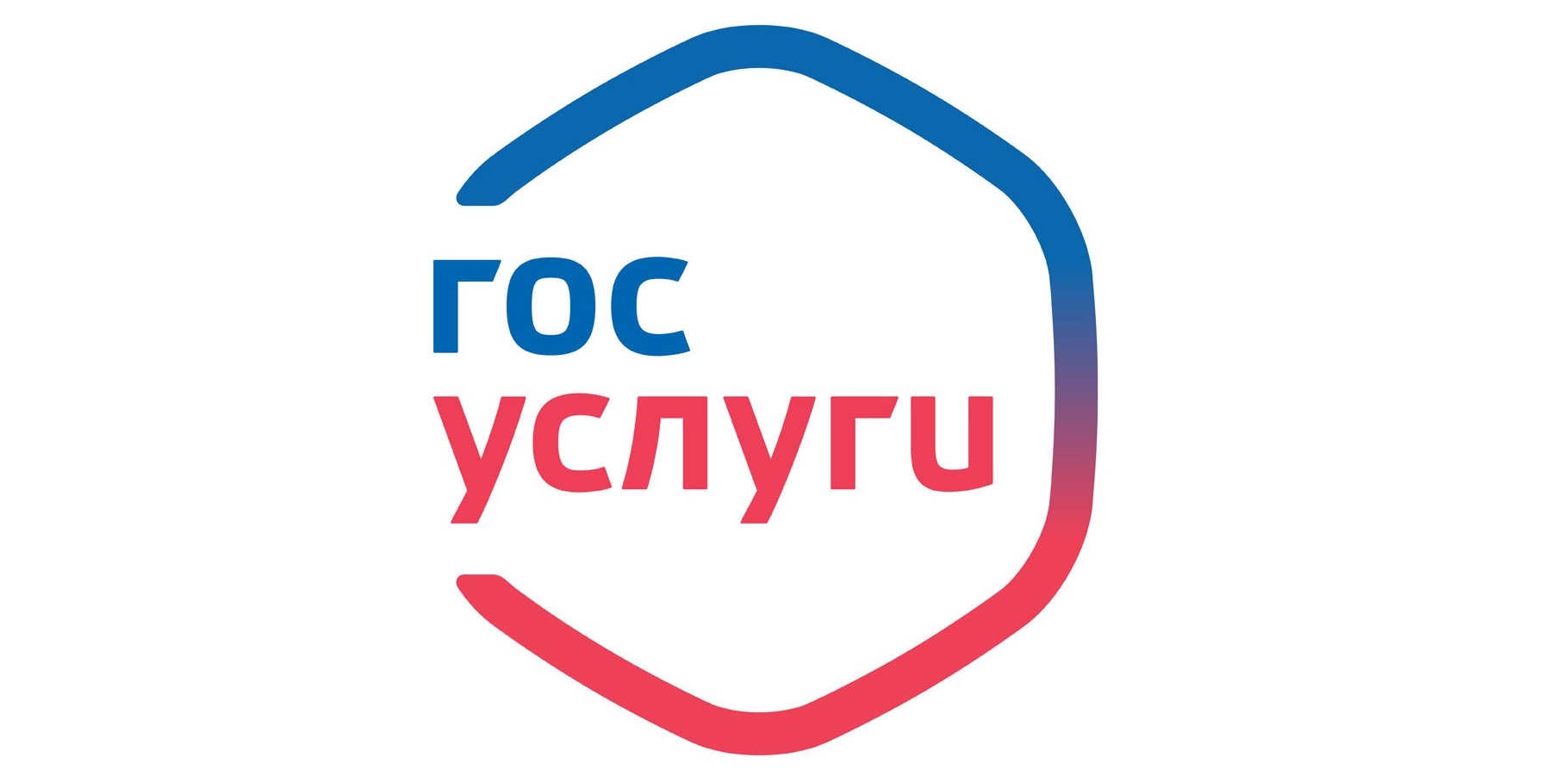 12
Пример расчета сбережений по ПДС
Параметры клиента
Мужчина, или женщина 40 лет
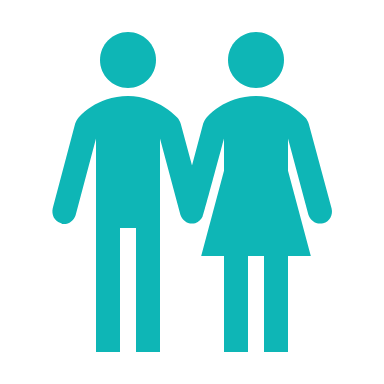 8
Расчетная ставка инвестдохода
%
₽ 3 тыс. / месяц
₽ 1 454 551
Размер взносов
Общая сумма накоплений за 15 лет
15 лет
Период накопления
Личные взносы
₽ 70,2 тыс.
Софинансирование
Возврат
₽ 540 000
Налоговый
вычет на внесенные
взносы
Налоговый вычет
Инвест. доход
Пожизненные выплаты 6 тыс. руб. – в два раза больше ежемесячного взноса
₽ 736 351
Софинансирование
13
₽ 108 000
Пример эффективной доходности по ПДС
%
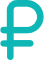 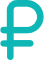 Зарплата участника, руб./мес.
Взносы участника,
руб./год
Софинансированиегосударства
Налоговый вычет
Инвестиционный доход
Доходность по программе за год
*
+
+
+
+
+
+
до ₽ 80 тыс.
8 %
36 тыс.
100 %
13 %
121%
=
₽ 80-150 тыс.
8 %
72 тыс.
50 %
13 %
71%
=
свыше ₽ 150 тыс.
8 %
144 тыс.
25 %
13 %
46%
=
14
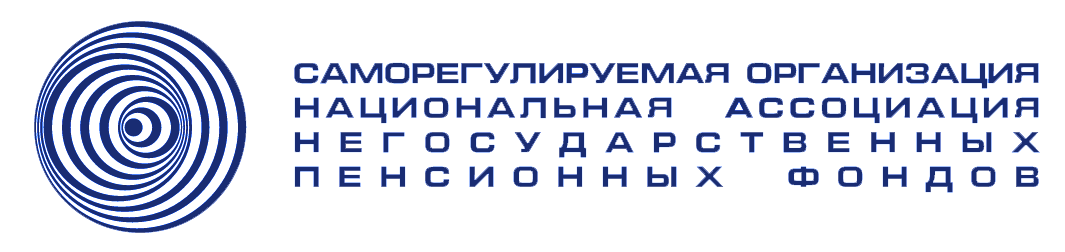 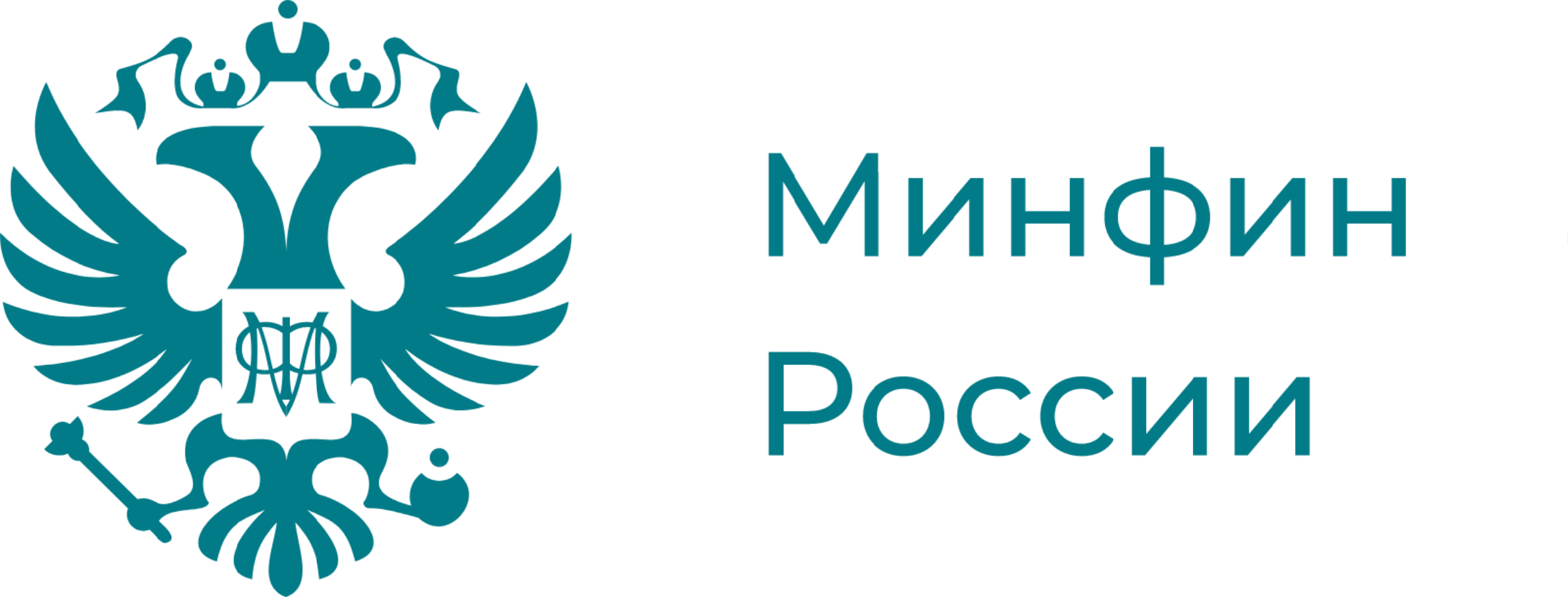 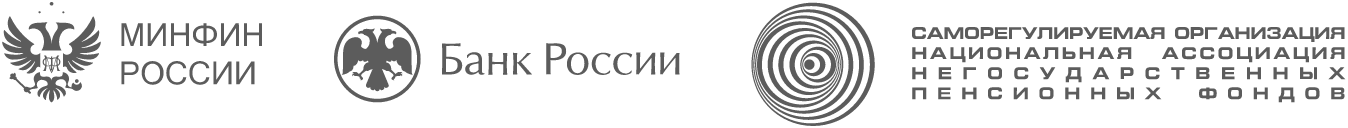 СПАСИБО ЗА ВНИМАНИЕ!
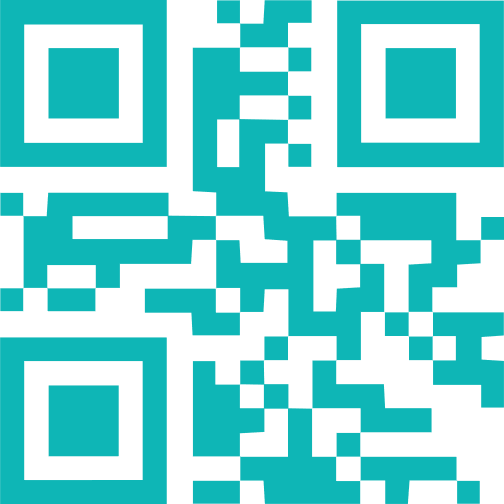 pds.napf.ru